Chemistry 142Chapter 16: Acids and Bases
Outline
Definitions
Ion-product Constant for Water
pH Scale
Percent Dissociation
Polyprotic Acids
Salts of Acid-Base Reactions
Acid Strength
What are the structures of acids?
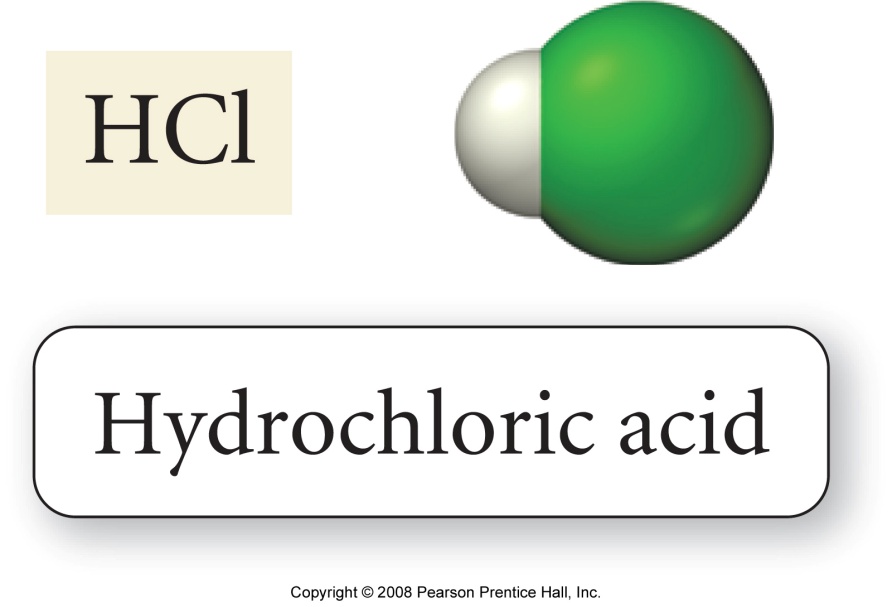 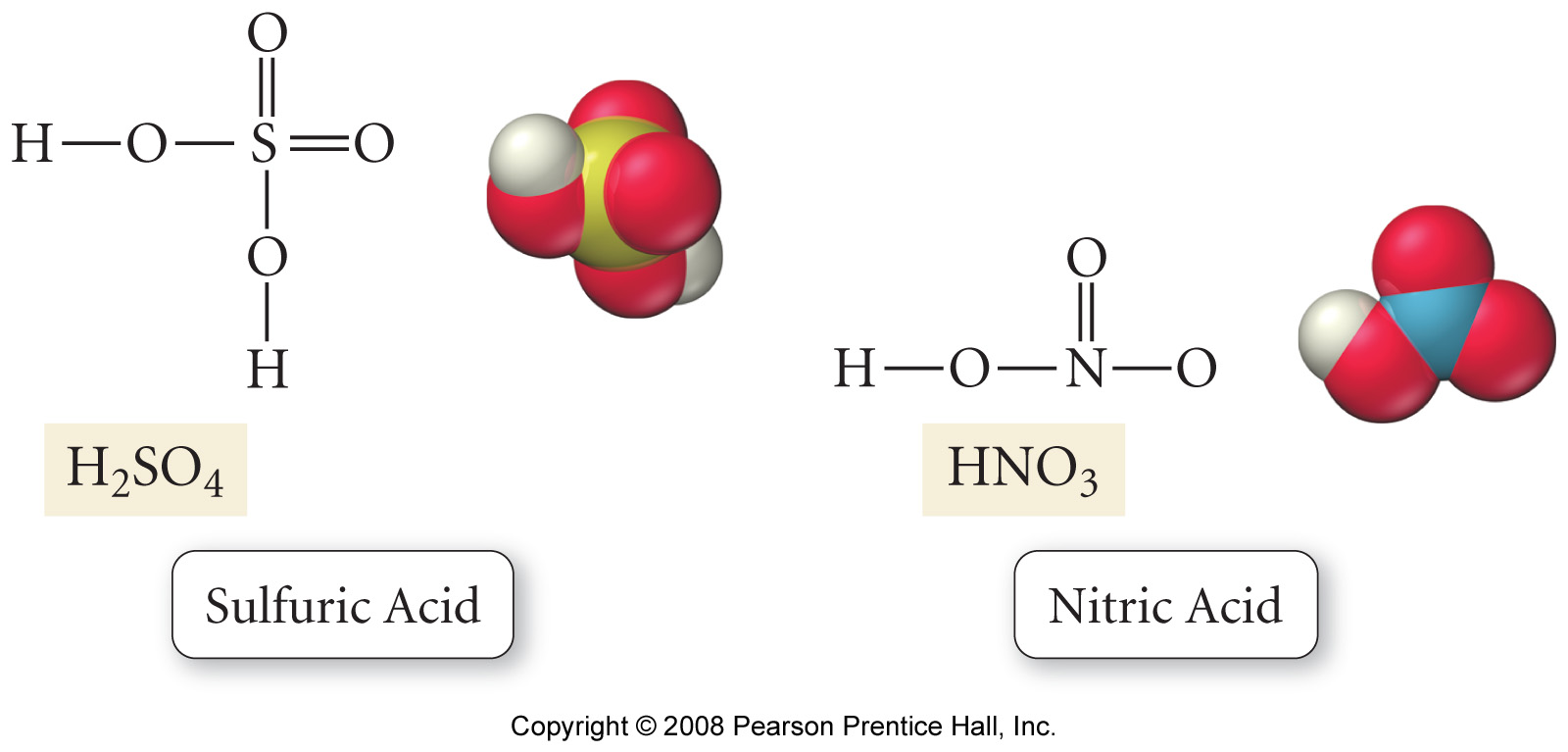 Tro, Chemistry: A Molecular Approach
2
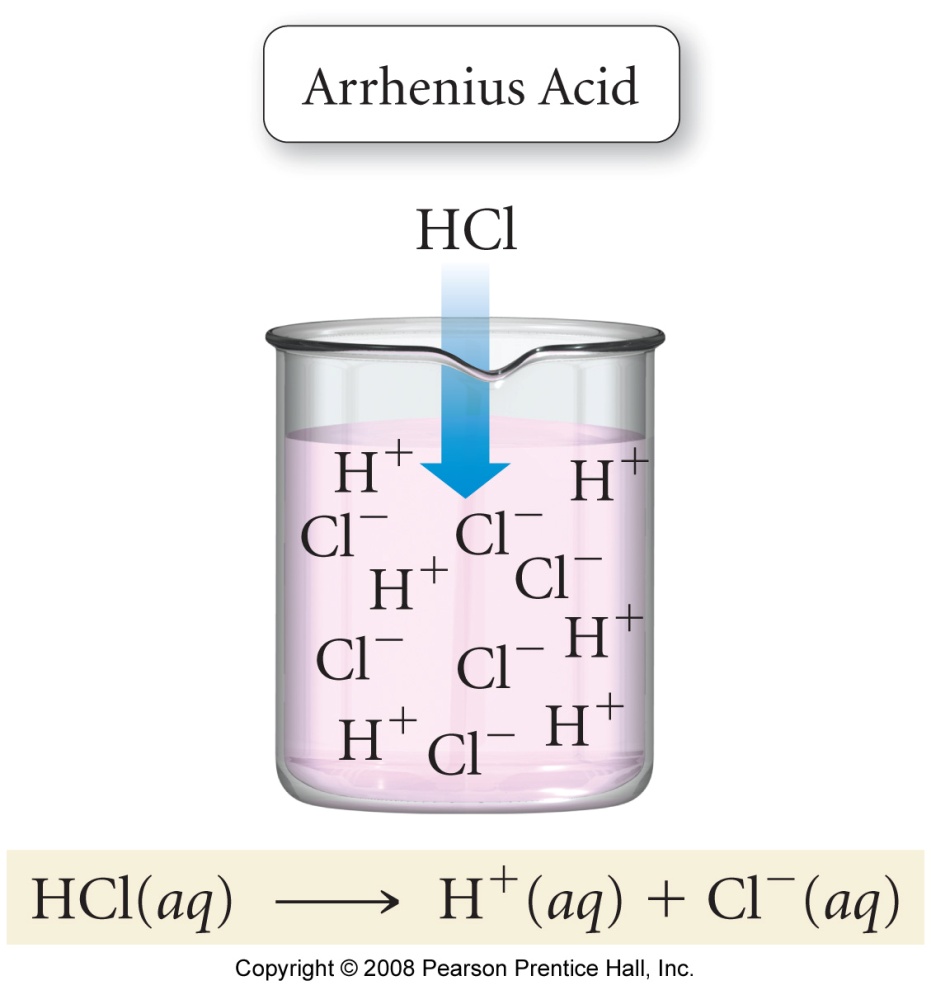 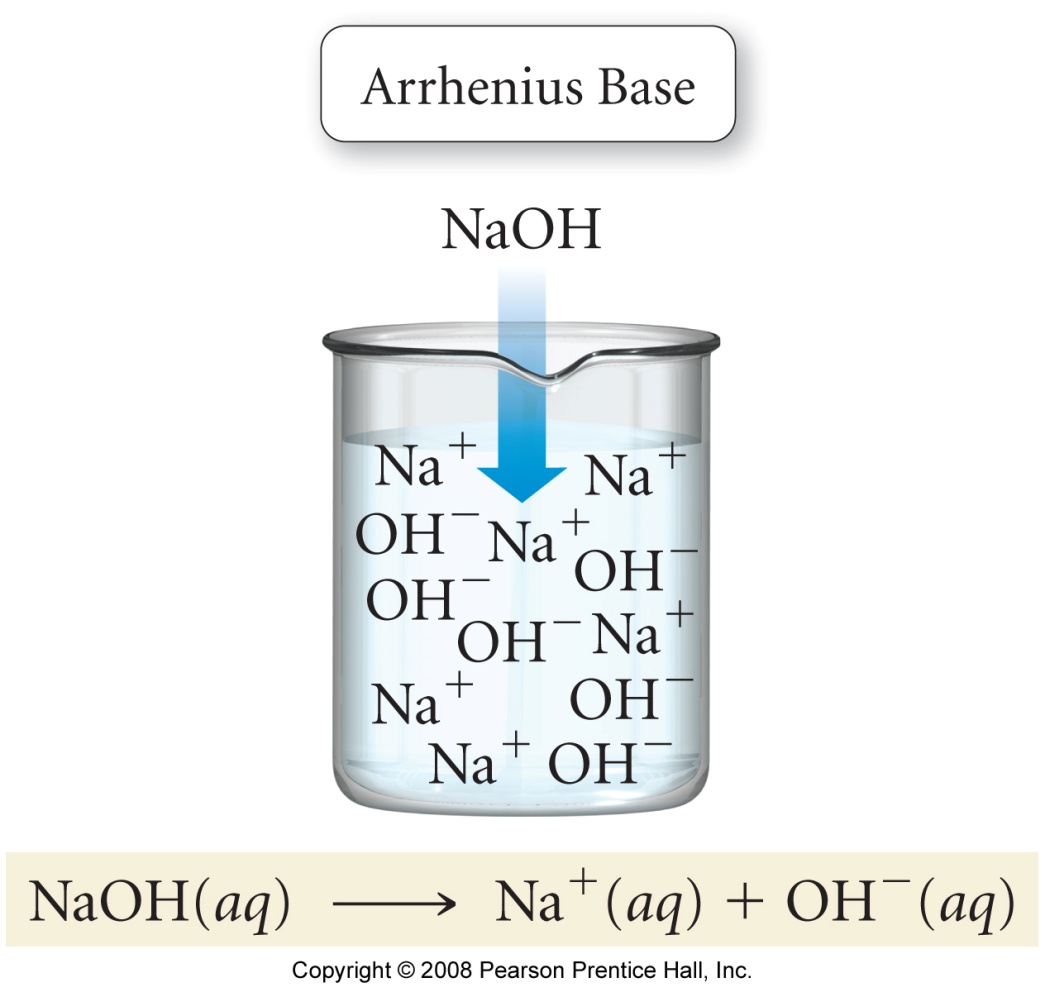 HCl ionizes in water,
producing H+ and Cl– ions
NaOH dissociates in water,
producing Na+ and OH– ions
What is Arrhenius Theory?
Tro, Chemistry: A Molecular Approach
3
What is Brønsted-Lowry Theory?
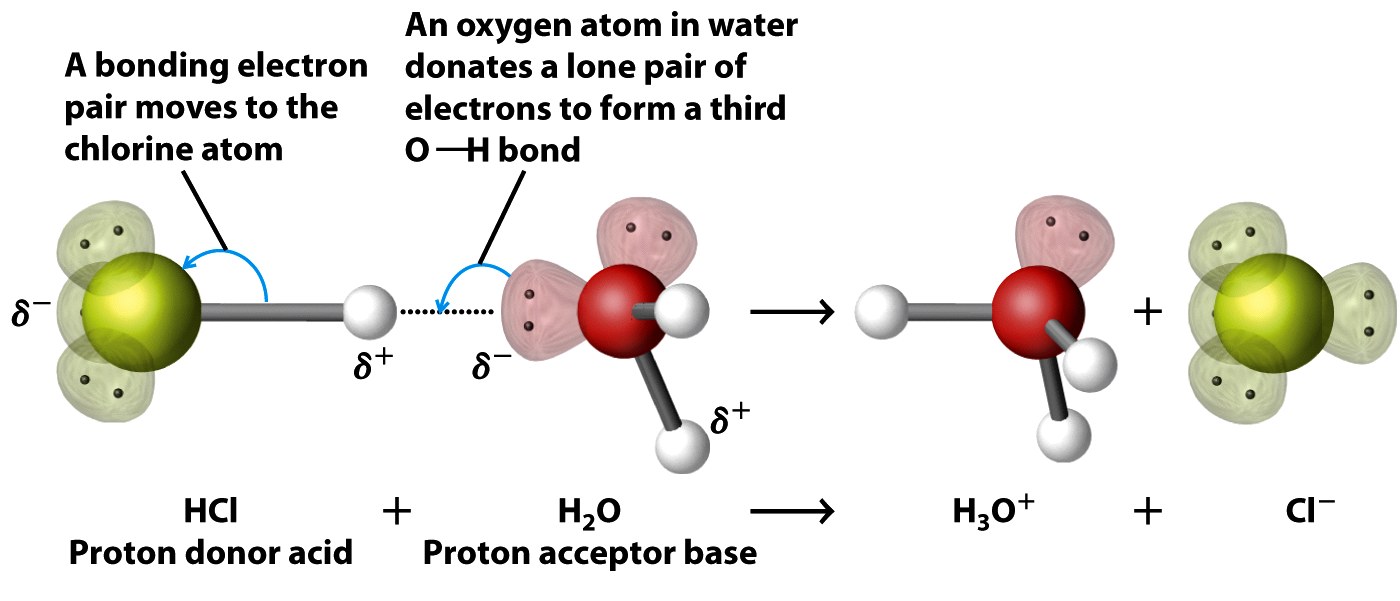 What are Lewis acids and bases?
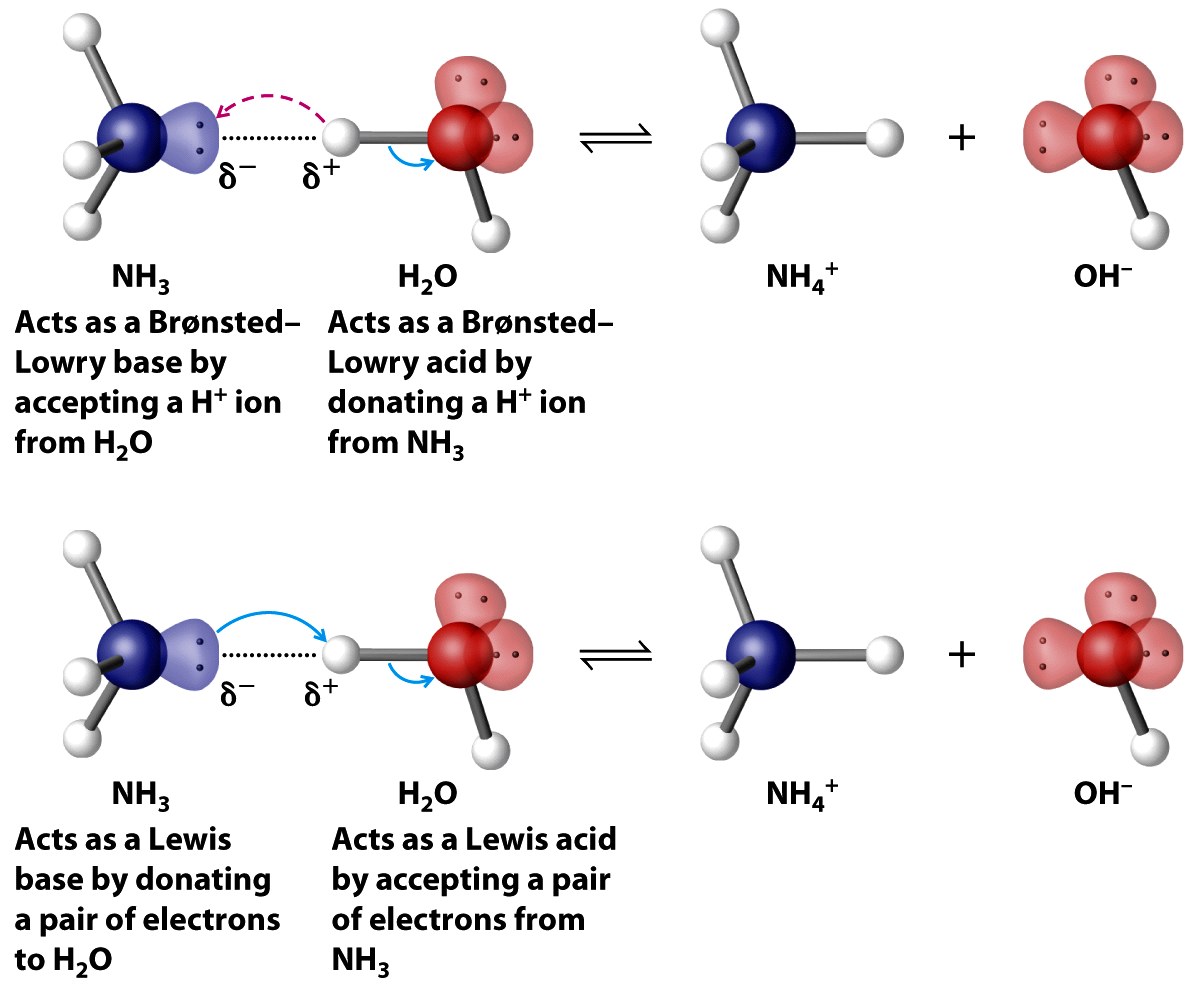 How does water Autoionize?
How does a hydronium ion form in water?
Acids and BasesExample – Ion Product
What are the equilibrium concentrations 	of hydronium and hydroxide ions at 25 ˚C?
What is the pH Scale?
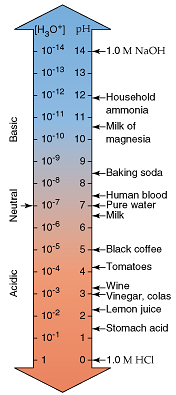 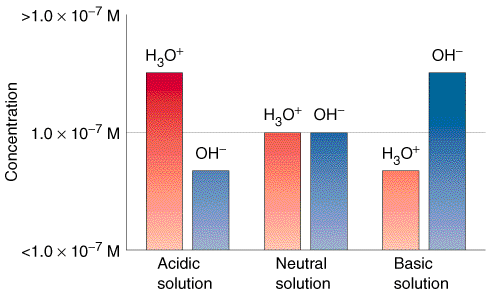 Increasing  Basicity
Increasing Acidity
Tro, Chemistry: A Molecular Approach
11
What is a weak base?
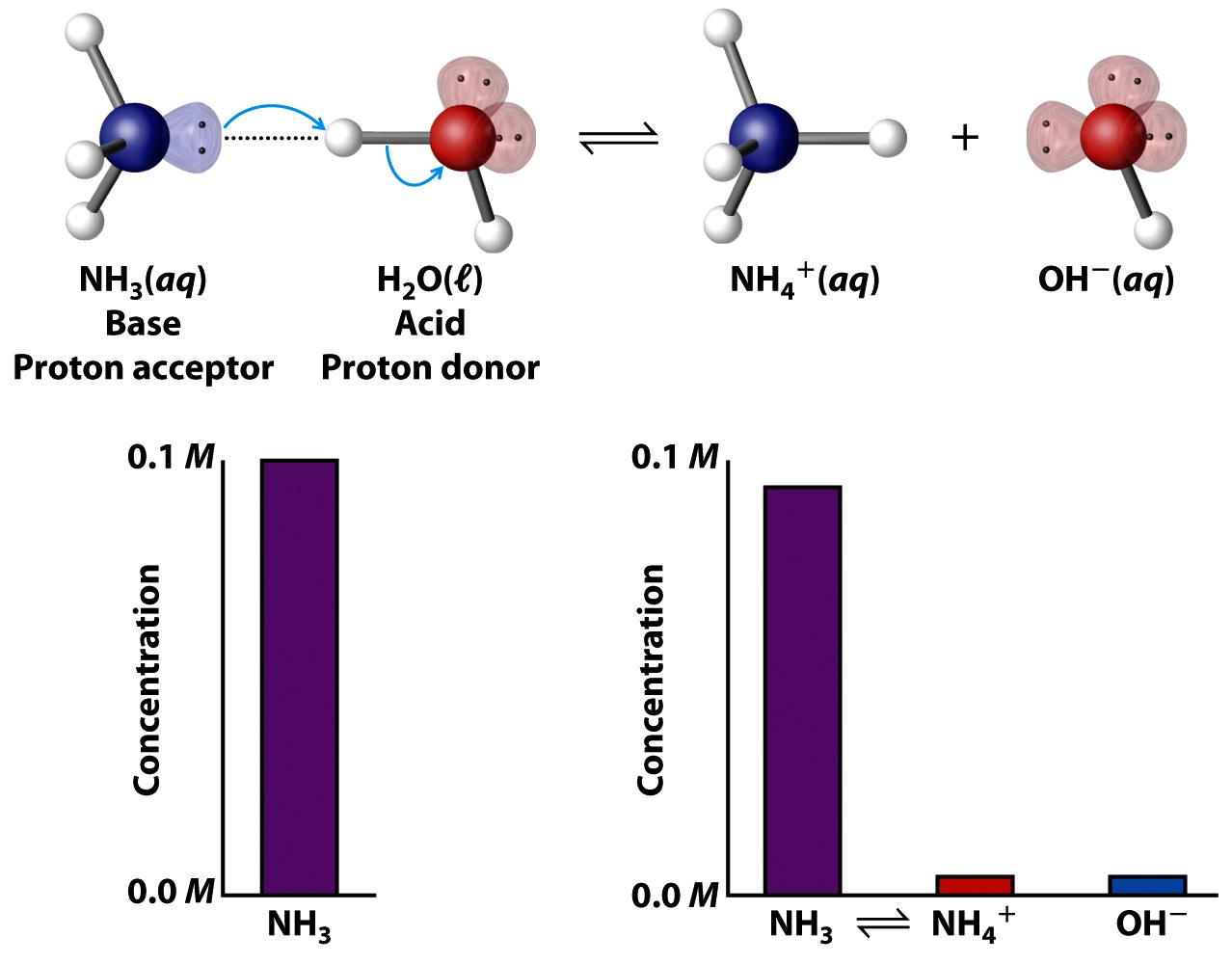 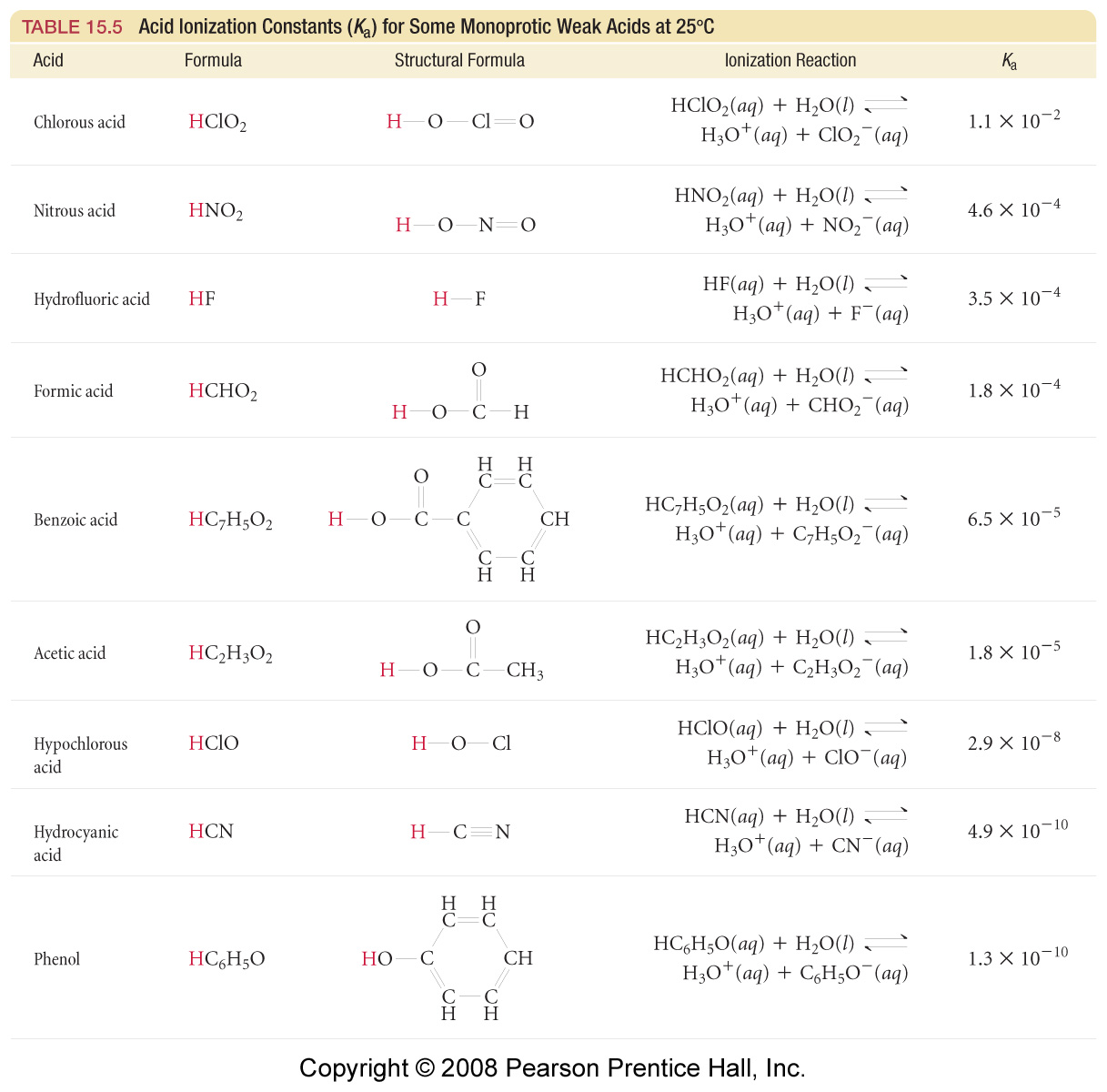 14
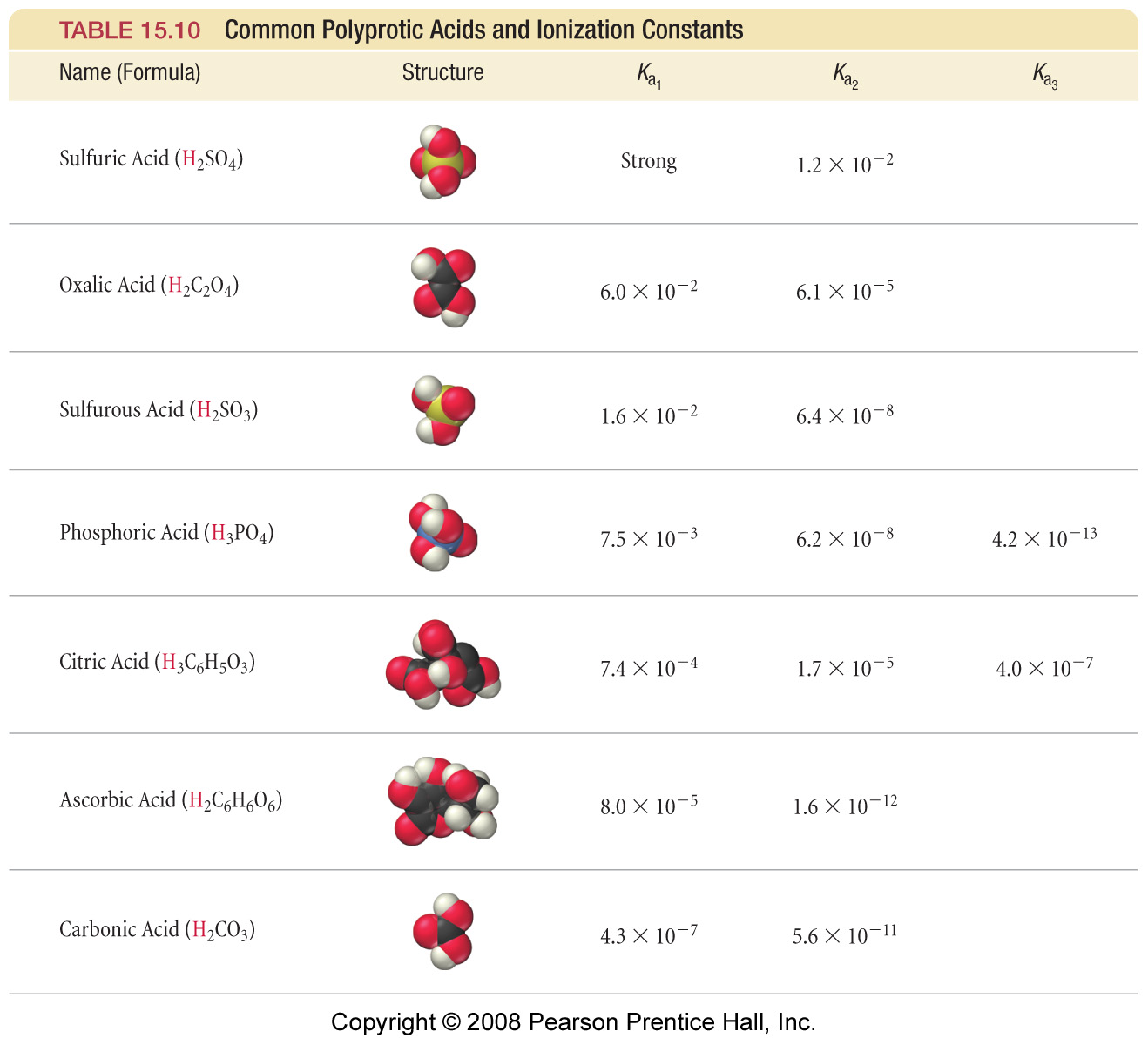 15
Acids and BasesExample – pH, pOH, pKa
Calculate the pH and pOH of a 1.73 x 10-3 	M barium hydroxide solution.
Acids and BasesExample – pH, pOH, pKa
If 250.0 mL of 0.1520 M sulfuric acid is mixed with 150.0 mL of 0.2601 M sodium hydroxide, what is the pH of the resulting 	solution?
Acids and BasesExample – Percent Dissociation
For a 1.00 M hydrofluoric acid solution, the hydronium ion concentration was found to be 2.7 x 10-2 M. What is the percent dissociation of the solution?
What are the trends in acid strength?
Why are metal cations weak acids?
Al(H2O)63+(aq) + H2O(l)  Al(H2O)5(OH)2+ (aq) + H3O+(aq)
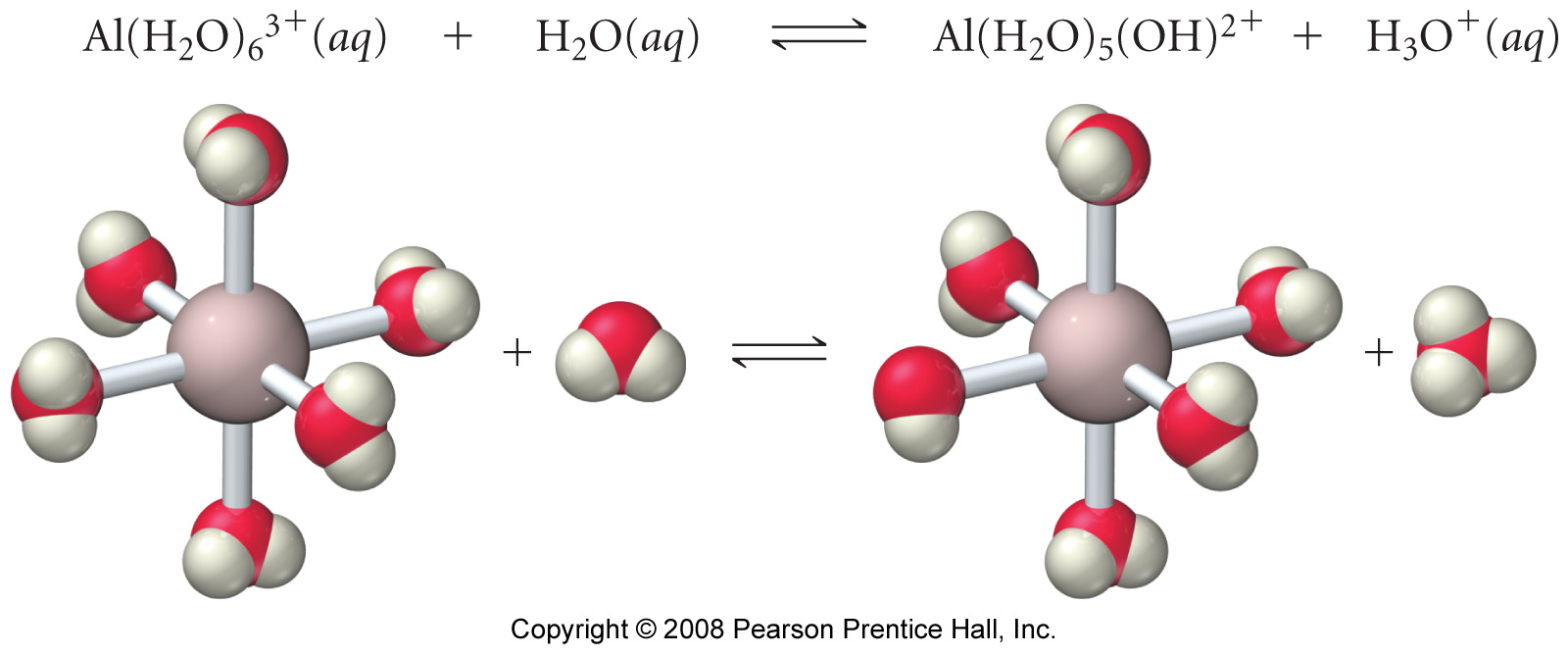 Tro, Chemistry: A Molecular Approach
20
Acids and BasesExample – Salts
Determine whether the following aqueous solutions of salts have a pH equal to, greater than, or less than 7. If pH > 7 or pH < 7, write a chemical equation to justify your answer.
			ammonium bromide
			sodium carbonate
			potassium fluoride
			potassium bromide
			aluminum chloride
			copper(II) nitrate
Acids and BasesExample – pH, pOH, pKa
Calculate the pH of a 0.20 M lactic acid, CH3CH(OH)COOH, solution. Ka = 8.4 x 10-4
Acids and BasesExample – pH, pOH, pKa
Calculate the pH and percent protonation 	of a 0.20 M aqueous solution of 	methylamine, CH3NH2. The Ka of 	methylamine is 
	2.78 x 10-11.
Acids and BasesExample – pH, pOH, pKa
Calculate the pH of a 0.010 M sulfuric acid solution at 25 ˚C.  Ka1 is strong and Ka2 is 	
	1.2 x 10-2.
Acids and BasesExample – pH, pOH, pKa
The pH of a 0.025 M aqueous solution of a base was 11.6. What is the pKb of the base?
Acids and BasesExample – pH, pOH, pKa
Calculate the molarities of sulfurous 	acid, bisulfite ion, sulfite ion, hydronium 	ion and hydroxide ion in a 0.10 M	sulfurous acid solution. Ka1 = 1.5 x 10-2 and Ka2 = 1.2 x 10-7 .
Acids and BasesExample – pH, pOH, pKa
A 42.07 mL sample of 0.255 M sulfuric 	acid is mixed 68.01 mL of 0.555 M 	potassium hydroxide. Determine the concentration of all of the ions in solution, the pH, and pOH.
Acids and BasesExample – pH, pOH, pKa
Calculate the pH of a solution that 	contains 1.00 M hydrocyanic acid (Ka = 6.2 	x 10-10) and 5.00 M nitrous acid (Ka = 4.0 x 	10-4). In addition calculate the concentration of cyanide ions at equilibrium.
Acids and BasesExample – Ka
When 2.55 g of an unknown weak acid (HA) with a molar mass of 85.0 g/mol is dissolved in 250.0 g of water, the freezing point of the resulting solution is -0.257 °C. Calculate the acid equilibrium constant, Ka, for the unknown weak acid (Kf for water is 1.86 °C/m)